Managerial Economics
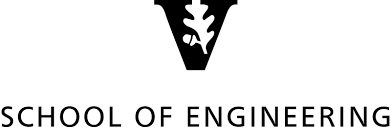 Fall 2017 - Mike Shor 				Lecture 2
Last time…
Thinking through the incentives
Problem solving and the three questions
What is wealth and how is it generated?
The one lesson of business
2
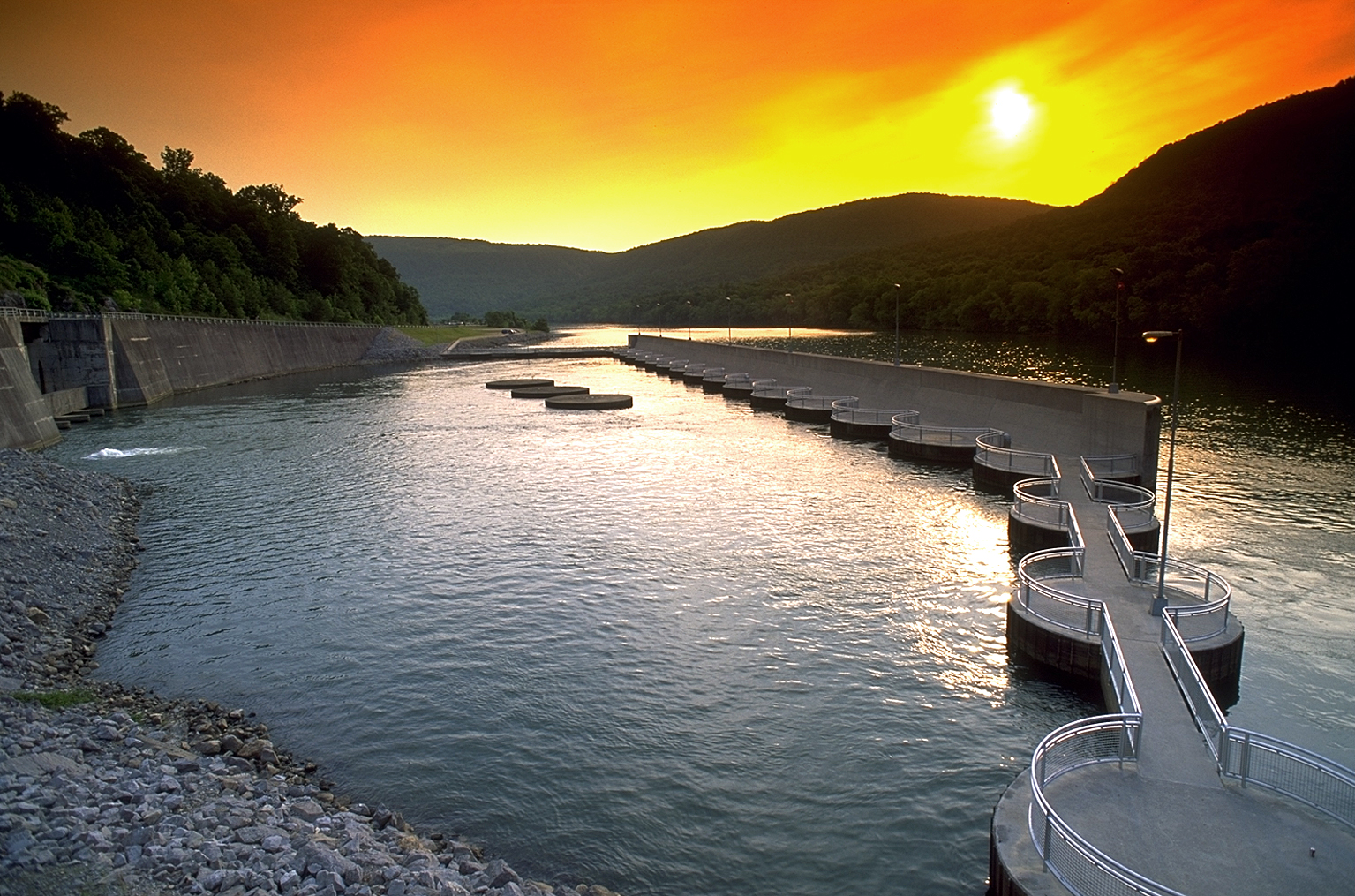 Perpetual motion?

	Just outside of Chattanooga, Raccoon Mountain station generates power from water flowing down from an upper reservoir. Then, it pumps the water back up.
3
One Lesson of Business
How do these create wealth? 
What are they moving to higher-valued uses?

Airbnb
Corporate raiders
Insurance companies
Your company?
4
Outline
Fixed costs, variable costs, total costs
Accounting costs, implicit costs
Opportunity cost
5
Microbrew Profitability
6
Costs and Decisions
Costs exist only in the context of decisions.
		Costs are defined only by the decision you face

Fixed or sunk costs do not vary with the decision

Variable costs do vary with the decision
7
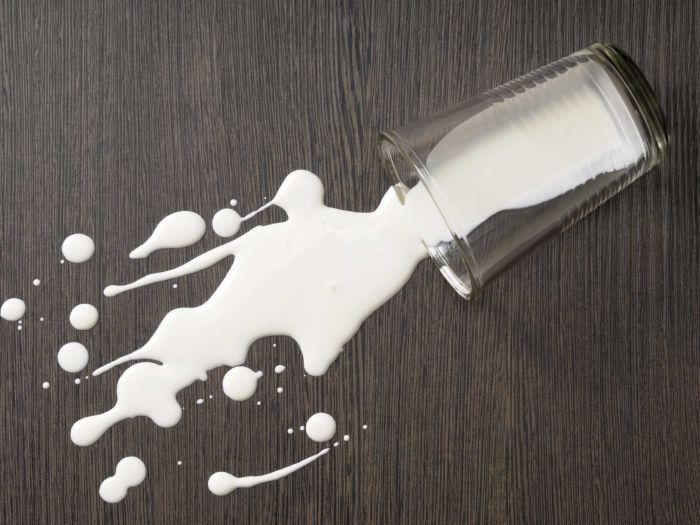 Avoid the sunk cost fallacy

	Do not consider costs or benefits that do not 
	vary with the decision
	
	Consider only costs and benefits that vary with the decision.
8
Tickets
You won free (non-transferable) tickets to an event in town tonight that you would have been willing to pay $200 to attend.

You are really not feeling well. Do you go?
9
Tickets
Last week, you paid $200 for tickets to an event in town tonight.


You are really not feeling well. Do you go?
10
I’ve spent too much time 
combating the sunk cost fallacy
to give up now
11
Opportunity Cost
12
Accounting costsvs. Economic costs
You want to start a small business with a $100,000 investment. You must finance the $100,000 at 6%. What are your startup costs?
13
Accounting costsvs. Economic costs
You want to start a small business with a $100,000 investment. You must finance the $100,000 at 6%. What are your startup costs?

You want to start a small business with a $100,000 investment. You use $100,000 from your checking account. What are your startup costs?
14
Everything costs something bro Winning somewhere, 
somewhere else you just lost something though  The cost of opportunities is always good to knowBut if you know that then you're good to go
– G-Eazy
15
Opportunity Cost
What you give up to pursue an opportunity

The net benefit of the next best alternative
16
Summary
Costs are inexorably linked to decisions
		What is the decision you are making?
		What costs and benefits vary with that decision?

What is the value of the next best alternative
		Accounting costs and implicit costs
17
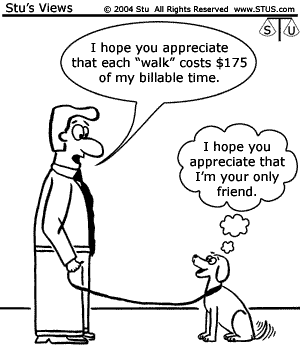 18